Modern algebra          -Subgroups
Rayshima  n 
Assistant professor of mathematics
Hajee karutha rowther howdia college
SUBGROUPS
Definition:
	Let G be a group. A subset H of G is called a subgroup of G, if H itself is a group under the operation inherited from G. For a subset H to be a subgroup G following should be satisfied: 
H is closed under the binary operation in G. That means, a, b ∈ H =⇒ ab ∈ H. 
The identity e of G is in H. 
For a ∈ H =⇒ a −1 ∈ H. 
If H is a subgroup of G, we write H ≤ G. Further if, H ≠ G then we say H is a proper subgroup of G. 
The Trivial Subgroups:
	 Let G be a group. Then, {e} and G are two of its trivial subgroups.
subgroups
Definition: A subset H of group G is called subgroup of G if H forms a group with respect to the binary operation in G. 
Examples: 
Let G be any group. Then {e} and G are trivial subgroups of G. They are called improper subgroups of G. 
(Q, +) is a subgroup of (R, +) and (R, +) is a subgroup of (C, +). 
In (Z8, ⊕), let H1 = {0, 4} and H2 = {0, 2, 4, 6}. The Cayley tables for H1 and H2 are given by
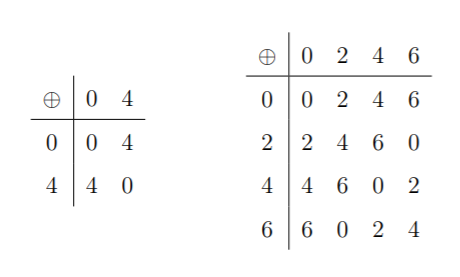 subgroups
It is easily seen that H1 and H2 are closed under ⊕ and (H1, ⊕) and (H2, ⊕) are groups. Hence H1 and H2 are subgroups of Z8. 

(iv) {1, −1} is a subgroup of (R ∗ , ·). 

(v) {1, i, −1, −i} is a subgroup of (C ∗ , ·). 

(vi) For any integer n we define nZ = {nx : x ∈ Z}. Then (nZ, +) is a subgroup of (Z, +). For, let a, b ∈ nZ. Then a = nx and b = ny where x, y ∈ Z. Hence a + b = n(x + y) ∈ nZ and so nZ is closed under +. Clearly 0 ∈ nZ is the identity element. Inverse of nx is −nx = n(−x) ∈ nZ. Hence (nZ, +) is a group.
subgroups
Theorem 1: 
	Let H be a subgroup of G. Then (a) the identity element of H is the same as that of G. (b) for each a ∈ H the inverse of a in H is the same as the inverse of a in G. 
Proof. 
(a) Let e and e ′ be the identity of G and H respectively. Let a ∈ H. Now, e ′a = a(since e’ is the identity of H) = ea(since e’ is the identity of G and a ∈ G) ∴ e ′a = ea ⇒ e ′ = a(by cancellation law)
 (b) Let a ′ and a ′′ be the inverse of a in G and H respectively. Since by (a), G and H have the same identity element e, we have a ′a = e = a ′′a. Hence by cancellation law, a ′ = a ′′
subgroups
Theorem 2:
	A subset H of a group G is a subgroup of G if and only if (i) it is closed under the binary operation in G. (ii) The identity e of G is in H. (iii) a ∈ H ⇒ a −1 ∈ H. 

Proof. 
	Let H be subgroup of G. The result follows immediately from Theorem 1. Conversely, let H be a subset of G satisfying conditions (i), (ii) and (iii). Then, obviously H itself a group with respect to the binary operation in G. Therefore H is a subgroup of G.
subgroups
Theorem 3:
	 A non-empty subset H of a group G is a subgroup of G if and only if a, b ∈ H ⇒ ab−1 ∈ H. 
Proof. 
	Let H be a subgroup of G. Then a, b ∈ H ⇒ a, b−1 ∈ H ⇒ ab−1 ∈ H. Conversely, suppose H is a non-empty subset of G such that a, b ∈ H ⇒ ab−1 ∈ H. Since H 6= ∅, there exists a ∈ H. Hence a, a−1 ∈ H. Therefore, e = aa−1 ∈ H, i.e., H contains the identity element e. Also, since a, b ∈ H. ea−1 ∈ H. Hence a −1 ∈ H. Now, let a, b ∈ H. Then a, b−1 ∈ H. Hence a(b −1 ) −1 = ab ∈ H and so H is closed under the binary operation in G. Hence by Theorem 4, H is a subgroup of G. 

✷ If the operation is + then H is a subgroup of G if and only if a, b ∈ H ⇒ a−b ∈ H
subgroups
Theorem 4: 
	Let H be a non-empty finite subset of G. If H is closed under the operation in G then H is a subgroup of G. 

Proof. 
	Let a ∈ H. Then a, a2 , . . . , an , . . . are all elements of H. But since H is finite the elements a, a2 , a3 . . . , cannot all be distinct. Hence let a r = a s , r < s. Then a s−r = e ∈ H. Now, let a ∈ H. We have proved that a n = e for some n. Hence aan−1 = e. Hence a −1 = a n−1 ∈ H. Thus H is a subgroup of G.
subgroups
Theorem 5: If H and K are subgroups of a group G then H ∩K is also a subgroup of G. 

Proof. Clearly e ∈ H ∩ K and so H ∩ K is non-empty. Now let a, b ∈ H ∩ K. Then a, b ∈ H and a, b ∈ K. Since H and K are subgroups of G, ab−1 ∈ H and ab−1 ∈ K. Therefore ab−1 ∈ H ∩ K. Hence by Theorem 4, H ∩ K is a subgroup of G.
subgroups
Theorem 6:
	The union of two subgroups of a group G is a subgroup if and only if one is contained in the other. 
Proof. 
	Let H and K be two subgroups of G such that one is contained in the other. Then either H ⊆ K or K ⊆ H. Therefore H ∪ K = K or H ∪ K = H. Hence H ∪ K is a subgroup of G. Conversely, suppose H is not contained in K and K is not contained in H. Then there exist elements a, b such that a ∈ H, a /∈ K, b ∈ K, and b /∈ H. Clearly a, b ∈ H ∪K. Since H ∪K is a subgroup of G ab ∈ H ∪K. Hence ab ∈ H or ab ∈ K. If ab ∈ H, then a −1 ∈ H since a ∈ H. Hence a −1 (ab) = b ∈ H, a contradiction. If ab ∈ K, b −1 ∈ K since b ∈ K. Hence (ab)b −1 = a ∈ K, a contradiction. Hence our assumption that H is not contained in K and K is not contained in H is false. Therefore H ⊆ K or K ⊆ H
Thank you